GUIDE to Clinical Cases
Diabetic Retinopathy
Courtesy of Dr. Scott Lee, East Bay Retina, Oakland, CA
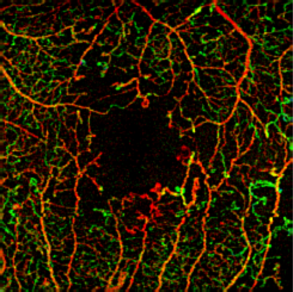 Color depth encoded AngioPlex image
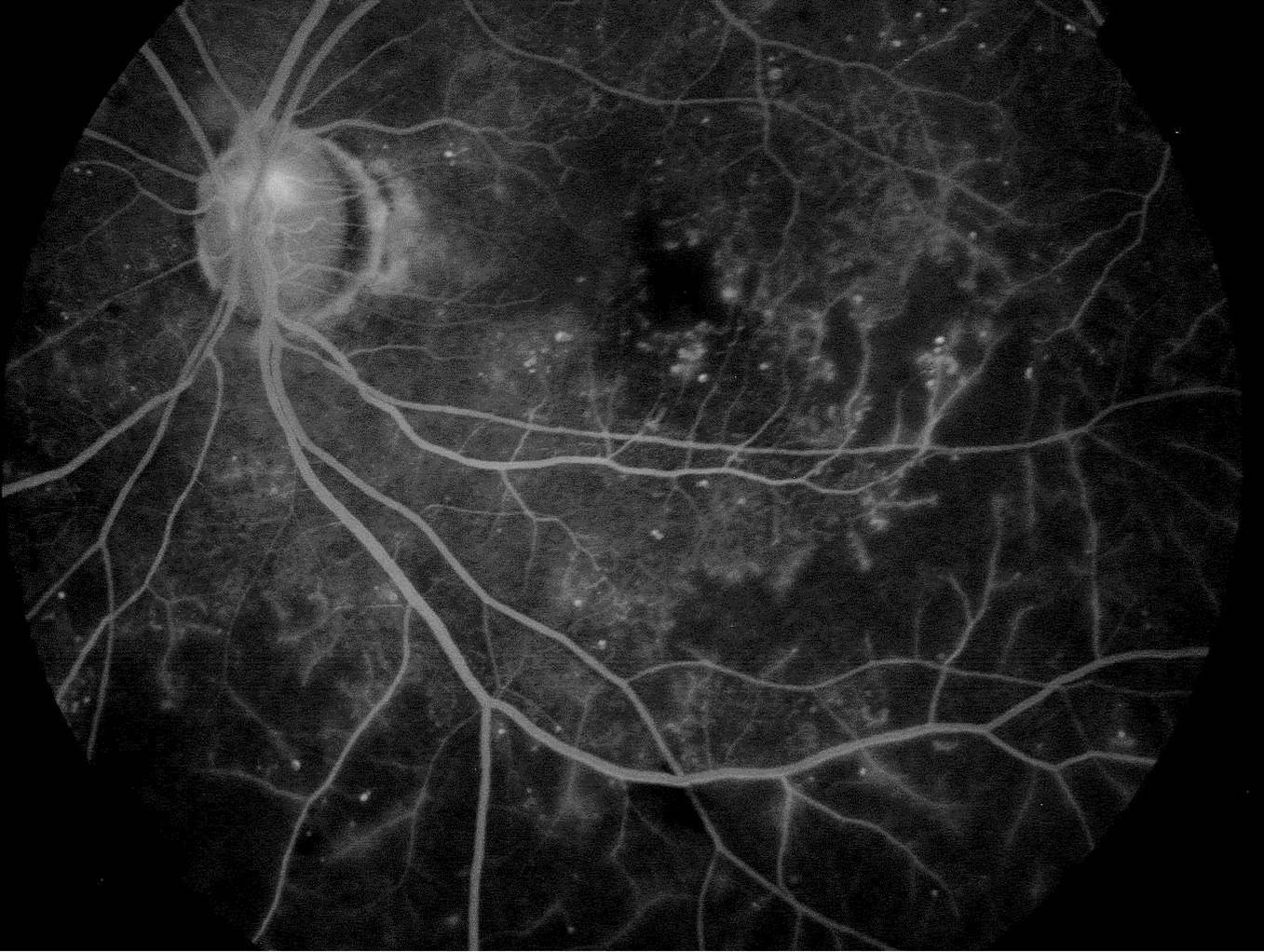 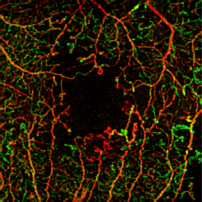 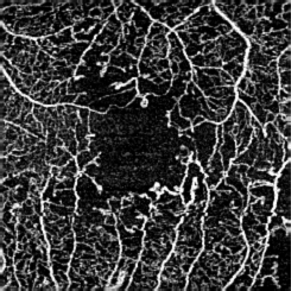 Superficial Retinal Layer AngioPlex image
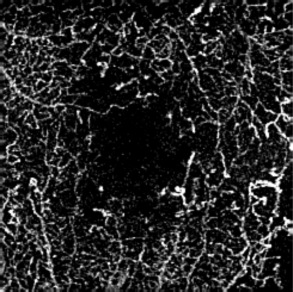 Deep Retinal Layer AngioPlex image
Color depth encoded AngioPlex image
Overlaid onto traditional FA
BRVO
Courtesy of Dr. Scott Lee, East Bay Retina, Oakland, CA
Superficial Retinal Layer AngioPlex image
Deep Retinal Layer AngioPlex image
Color depth encoded AngioPlex image
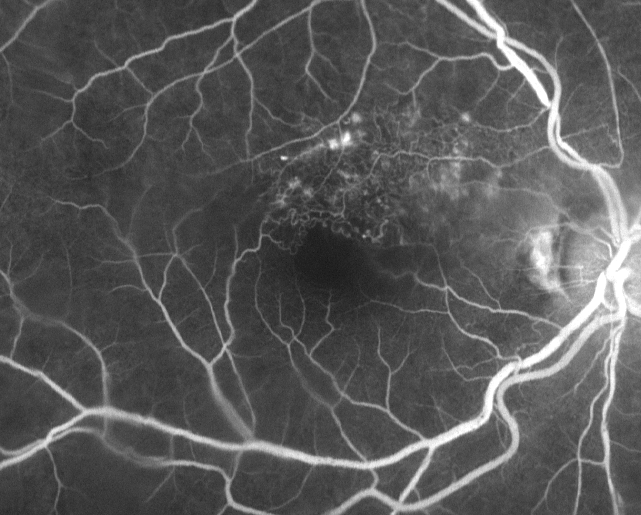 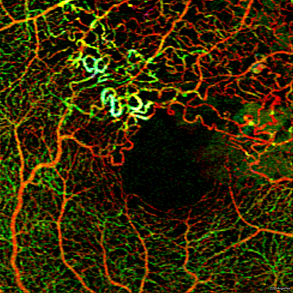 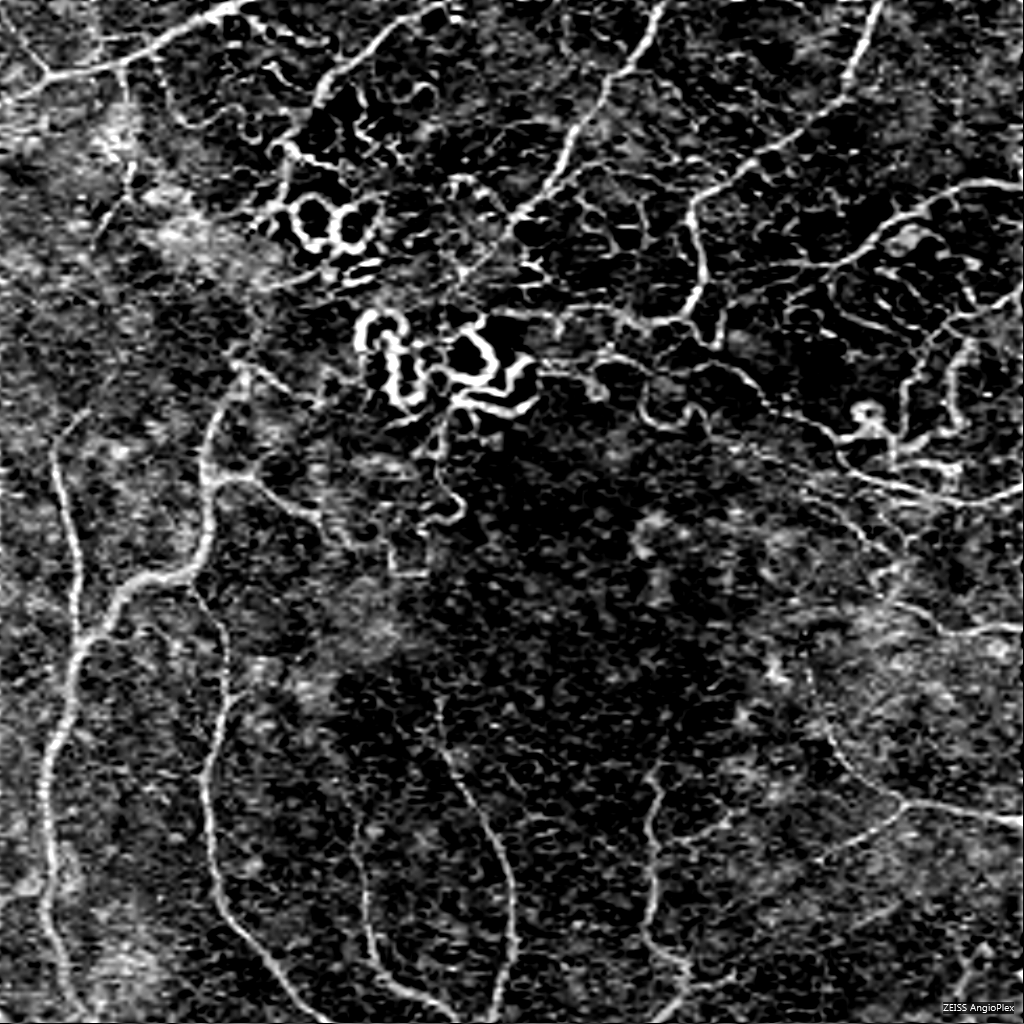 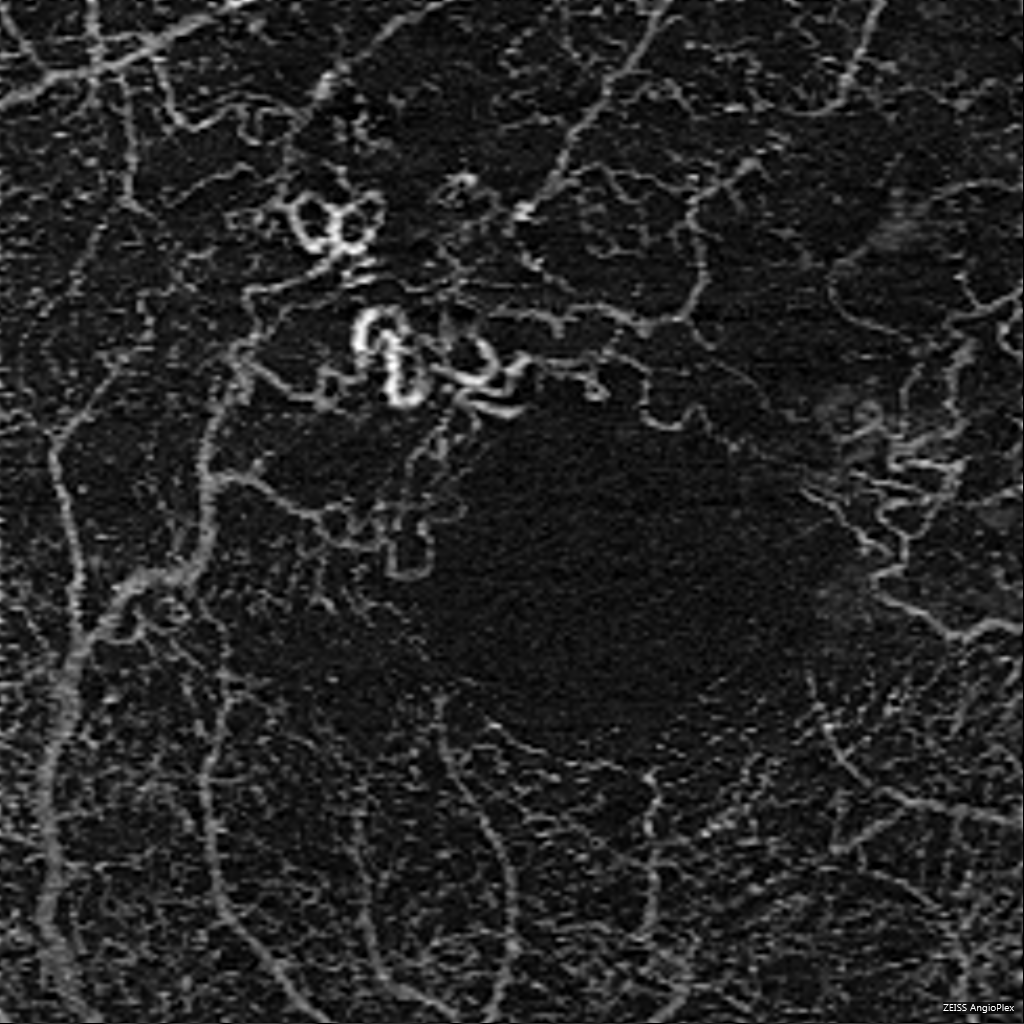 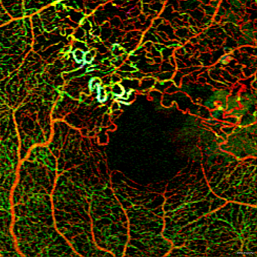 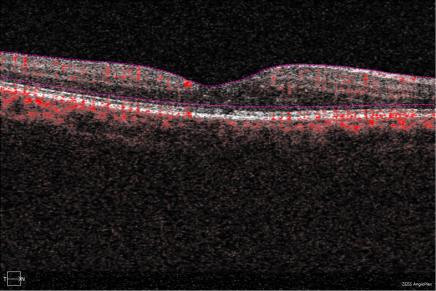 B-scan showing blood flow
Color depth encoded AngioPlex image
Overlaid onto traditional FA
AMD
Courtesy of J.F. Korobelnik. Department of Ophthalmology, Centre Hospitalier Universitaire de Bordeaux, Hospital Pellegrin, Bordeaux, France
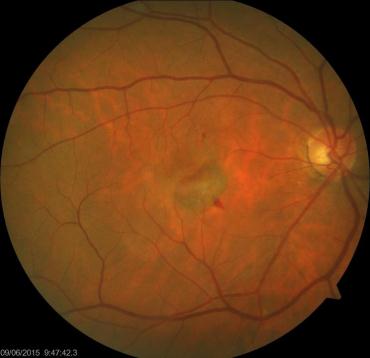 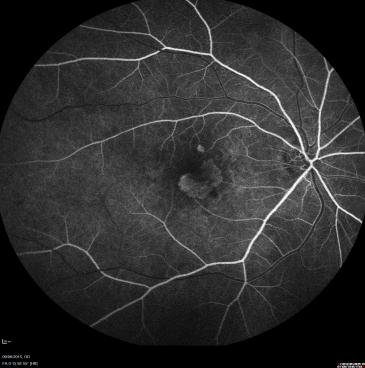 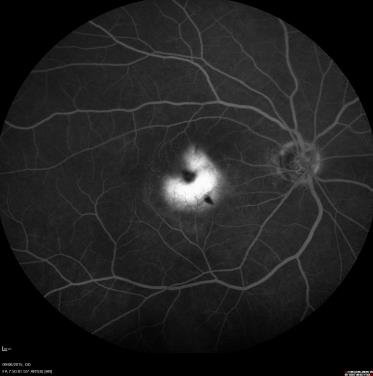 [Speaker Notes: CAS 1: 109  Type 1 CNV in wet AMD]
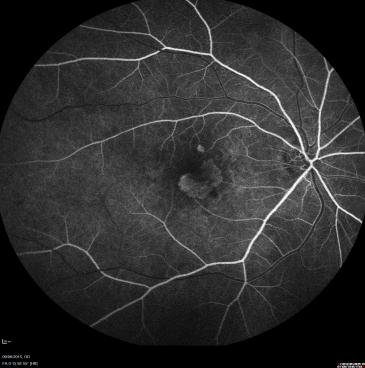 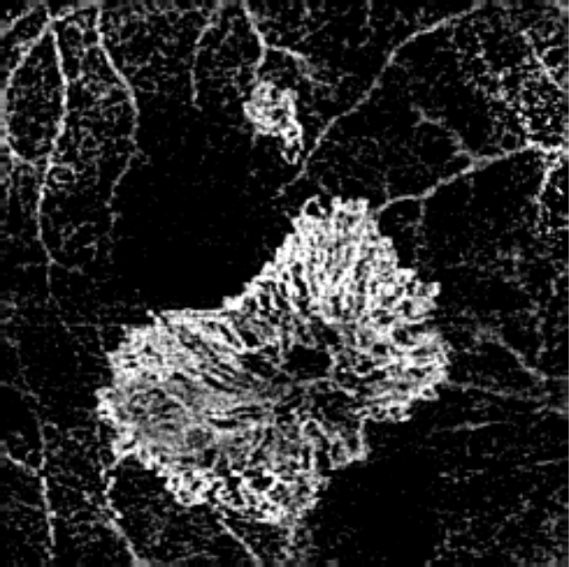 Custom AngioPlex map
Overlaid onto FA. 
This layer illustrates the
presence of CNV.
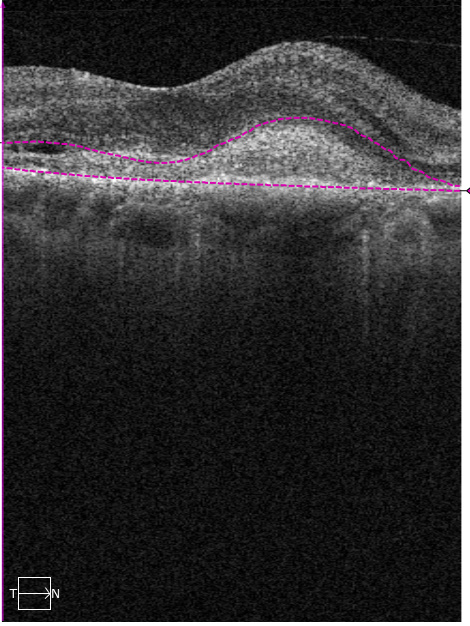 B-scan with dashed purple lines delineating the layer
selected to create the custom
AngioPlex map.
Color depth encoded AngioPlex image
Overlaid onto traditional FA
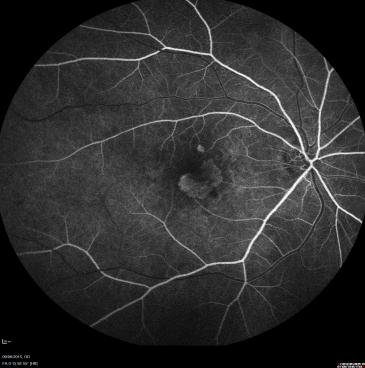 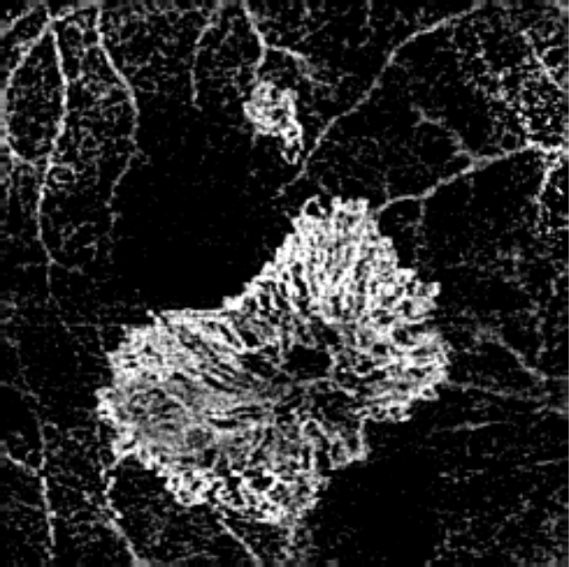 Custom AngioPlex map
Overlaid onto FA. 
This layer illustrates the
presence of CNV.
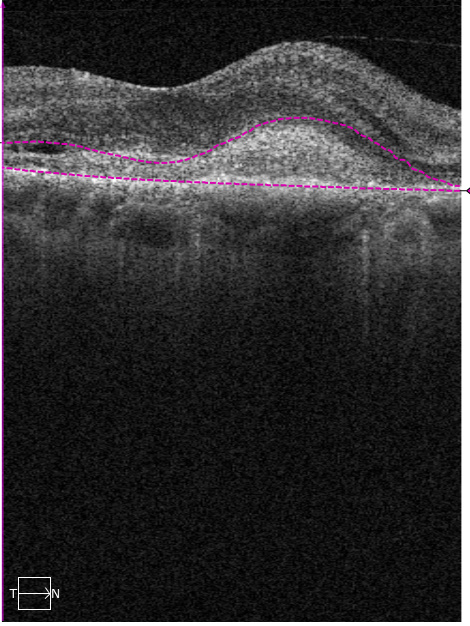 B-scan with dashed purple lines delineating the layer
selected to create the custom
AngioPlex map.
Color depth encoded AngioPlex image
Overlaid onto traditional FA